Modèle de plan de projet Agile avec exemples
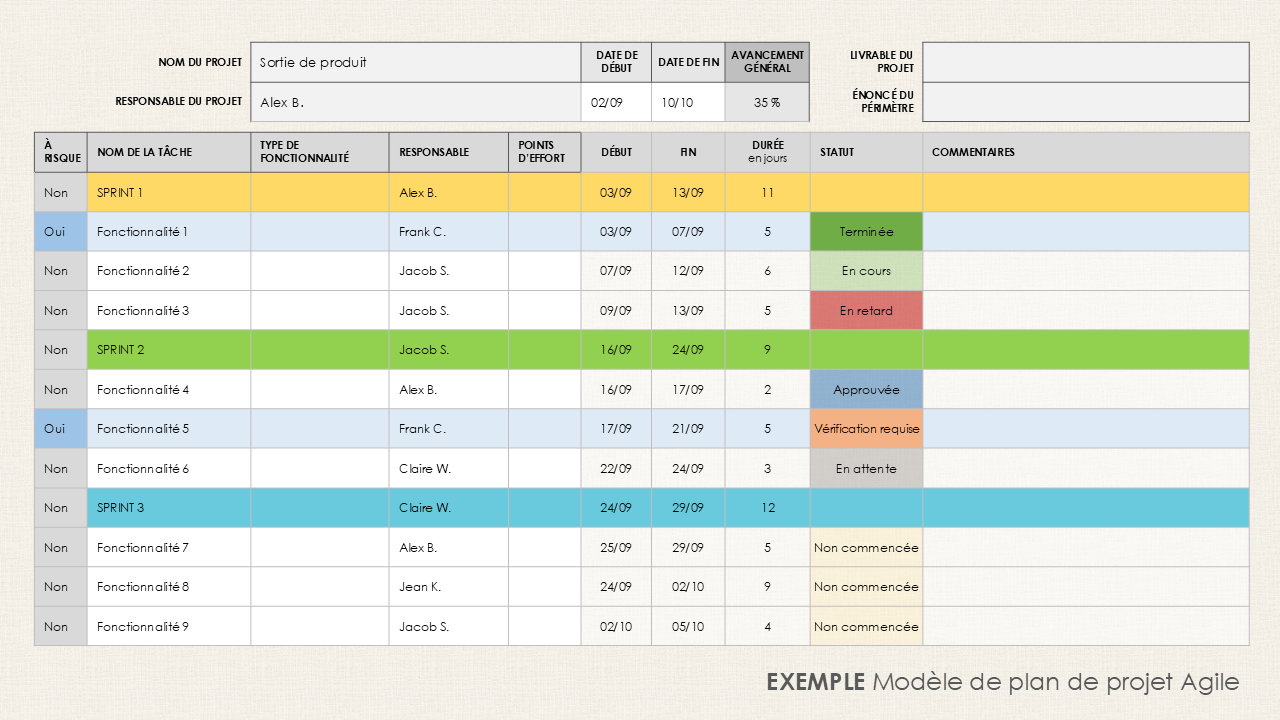 Quand utiliser ce modèle ? Utilisez ce modèle composé de deux diapositives pour partager les détails d’un plan de projet Agile avec votre équipe et les parties prenantes. Il fournit une image claire du parcours du projet sur une période donnée et est disponible en version vierge ou avec des exemples de données, afin que vous puissiez le personnaliser en fonction de vos besoins. 
Caractéristiques notables du modèle : sur la première diapositive, vous pouvez renseigner les livrables et le périmètre du projet. Le modèle prévoit également un espace pour répertorier les tâches du projet, les propriétaires, les dates de début et de fin et le statut des tâches. Utilisez la colonne Risque pour indiquer si une tâche risque d’être rendue en retard et visualisez vos sprints à l’aide du graphique à barres personnalisable avec code couleur sur la deuxième diapositive.
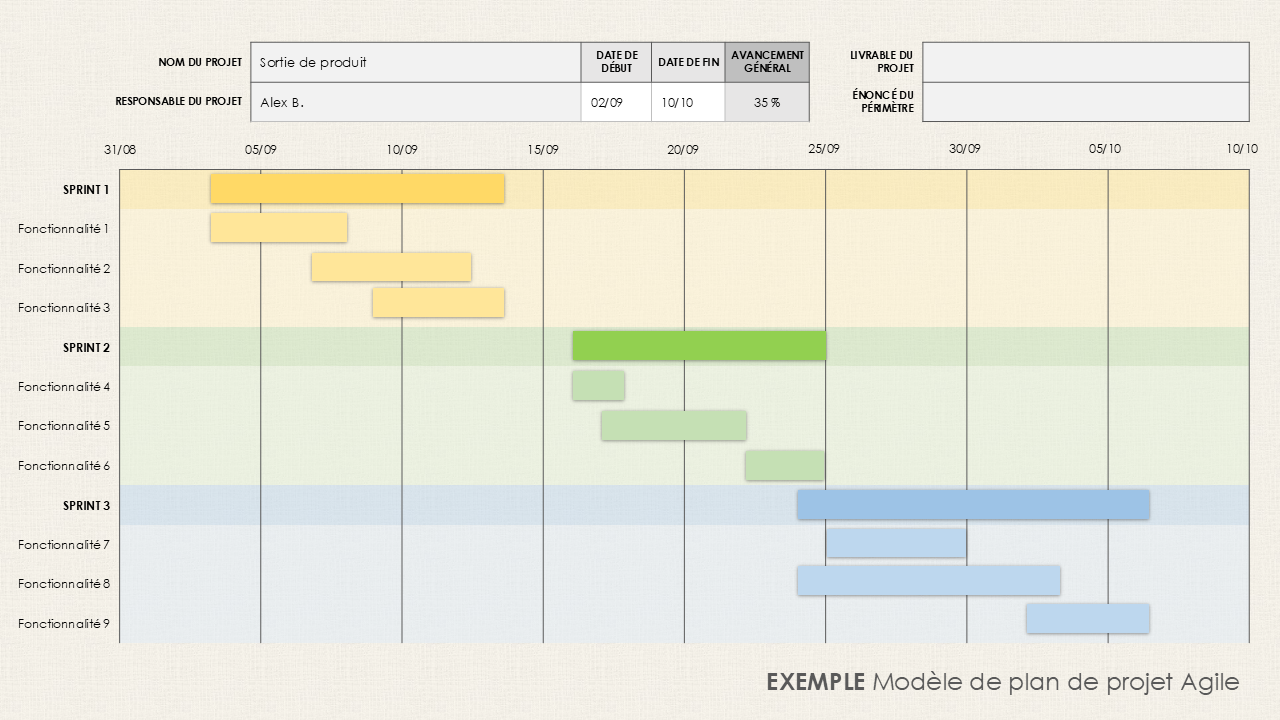 EXEMPLE Modèle de plan de projet Agile
10/10
25/09
30/09
05/10
10/09
15/09
20/09
31/08
05/09
EXEMPLE Modèle de plan de projet Agile
Modèle de plan de projet Agile
10/10
25/09
30/09
05/10
10/09
15/09
20/09
31/08
05/09
Modèle de plan de projet Agile
Fourni par Smartsheet, Inc.